ペナンならではの訪問先マレーシアの特産物加工現場見学
ナツメグ工場




マングローブ炭（クアラセパタン）
ココナッツオイル




フルーツエンザイム（酵素）
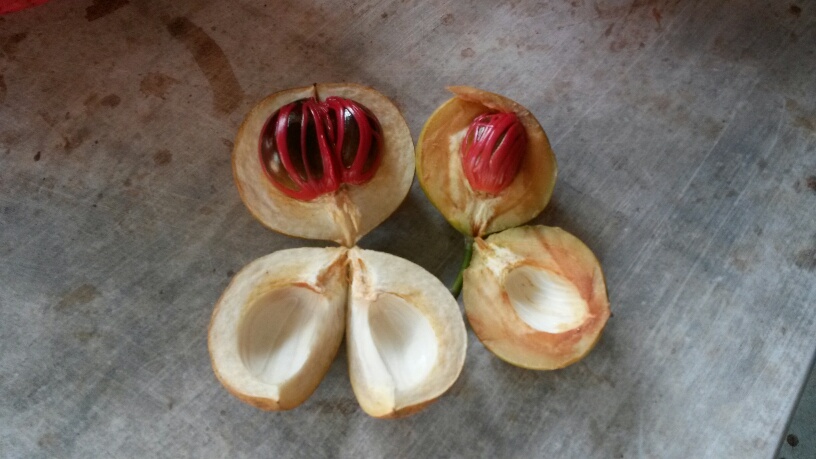 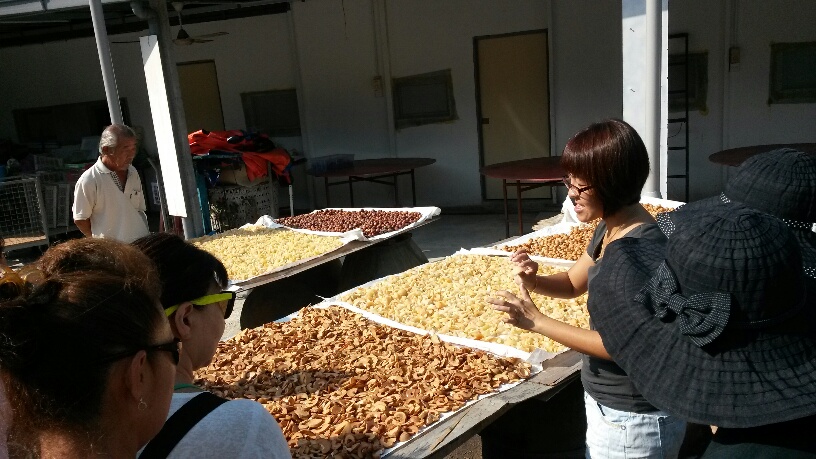 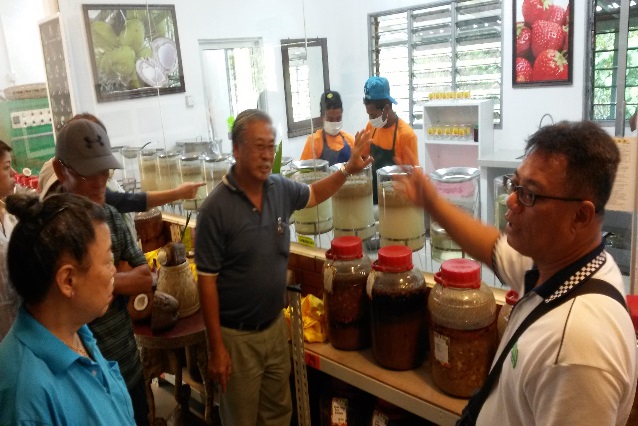 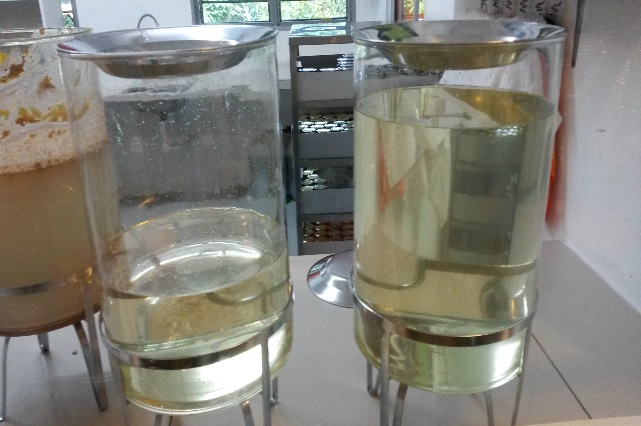 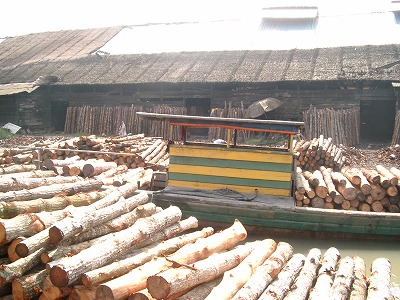 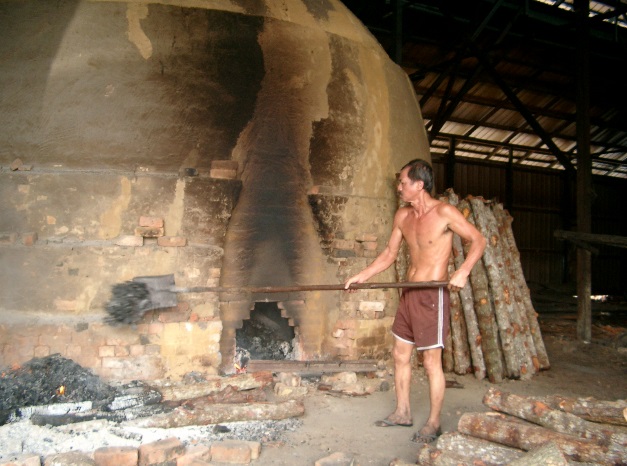 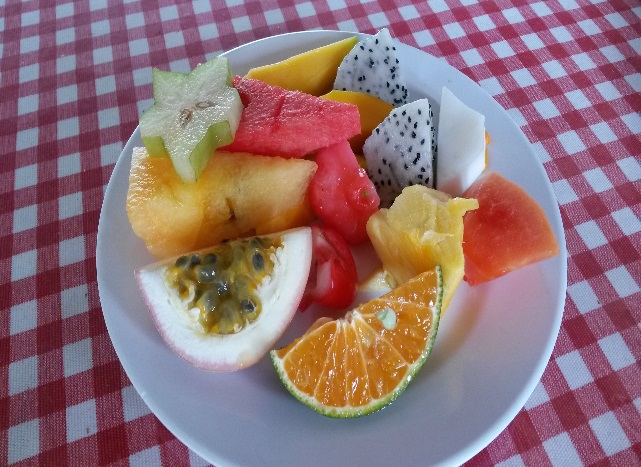 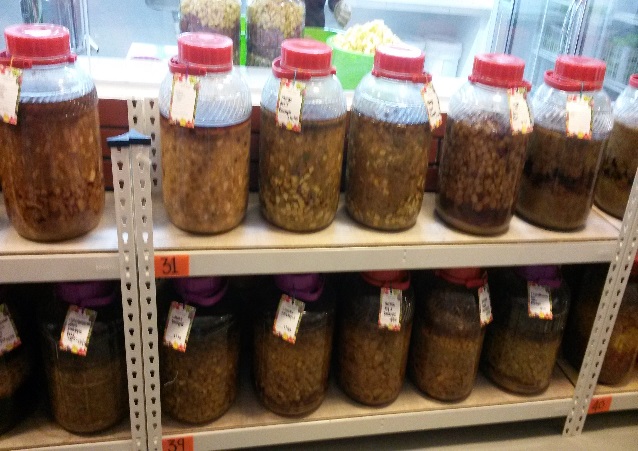